«Деньги и цена»
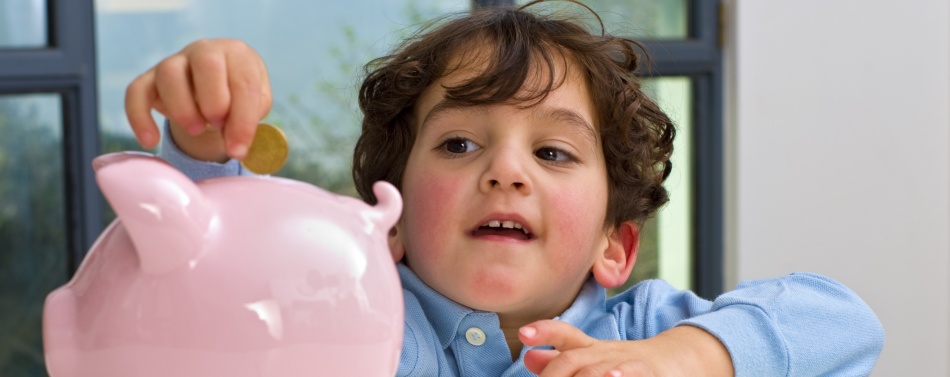 Подготовила:
Ахметзалялова Ирина Геннадиевна,
Воспитатель,
МАДОУ ДС №71 «Радость»,
г. Нижневартовск
Актуальность
Бережливость, организованность, расчетливость и другие качества человека следует воспитывать с детских лет. Следовательно, процесс финансового воспитания дошкольников, должен быть целенаправленным и систематическим, что во многом зависит от психологической и педагогической готовности детей к этому.
Цель:
заложить основы экономического образа мышления у ребенка – дошкольника, осознание им того, каков «я» в мире экономических ценностей и как себя вести в нем.
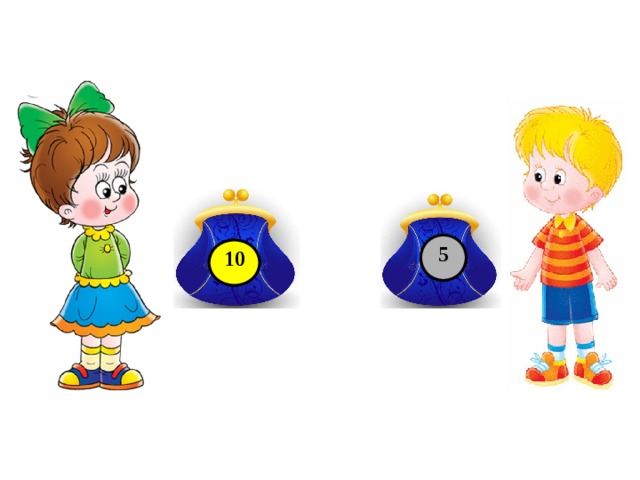 Задачи:
Знакомство с понятием деньги.
Знакомство с понятием цена (стоимость товара).
Формировать представление об источниках дохода семьи.
Тематическое планирование работы с детьми:
Формы работы с детьми:
Формы работы с родителями
Целевые ориентиры:
- Дети понимают и ценят окружающий предметный мир; 
Осознают на доступном им уровне взаимосвязь понятий «труд – продукт – деньги»;
Признают авторитетными качества человека – хозяина: бережливость, расчётливость, экономность, трудолюбие, но одновременно и щедрость, благородство, честность, умение сопереживать, милосердие (примеры меценатства, материальной взаимопомощи, поддержки и т.п.);
- Ведут себя адекватно в реальных жизненных ситуациях;
- Контролируют свои потребности в соответствии с возрастом.
Это способствует разностороннему 
развитию детей, позволяет с большей эффективностью подготовить их к разумному расходованию средств и правильному экономическому поведению.
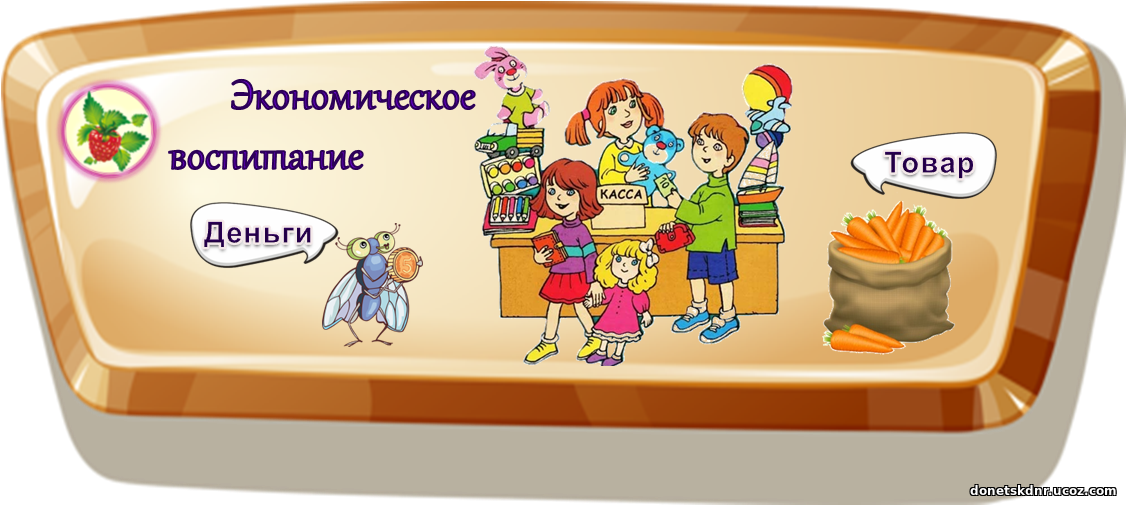 Благодарю за внимание!